Plastic in Swedish waters
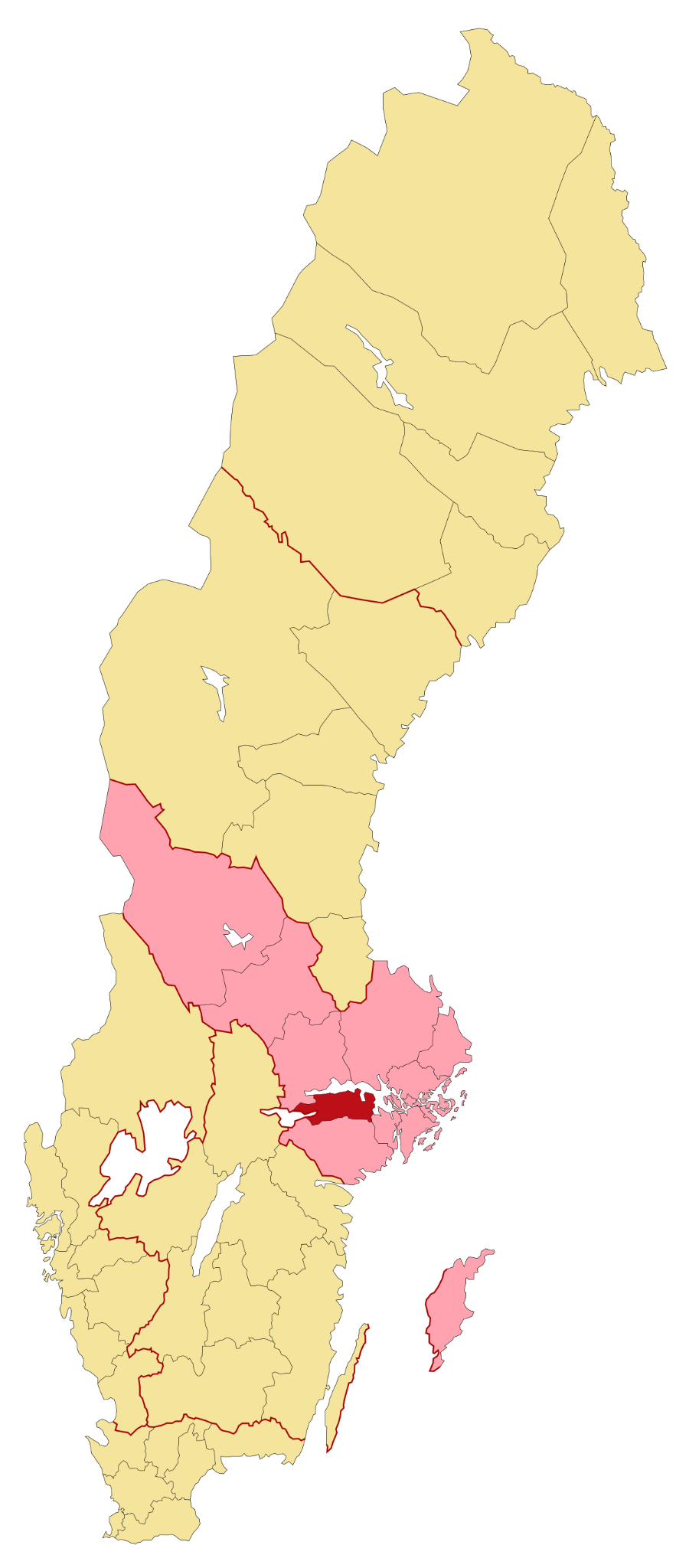 Introduction
Sweden: 
Scandinavia 
Eskilstuna Södermanland
East sweden
Sweden produces 990.000 tons plastic /yr.
Approx. 10% lakes.
How big of a problem is the plastic pollution?:

Can reach irreversible levels

Might not notice affect you
What this presentation will be about:
Much plastic is thrown in our waters
Problems in lakes
Problems in seas
Potential solutions
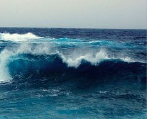 ‹#›
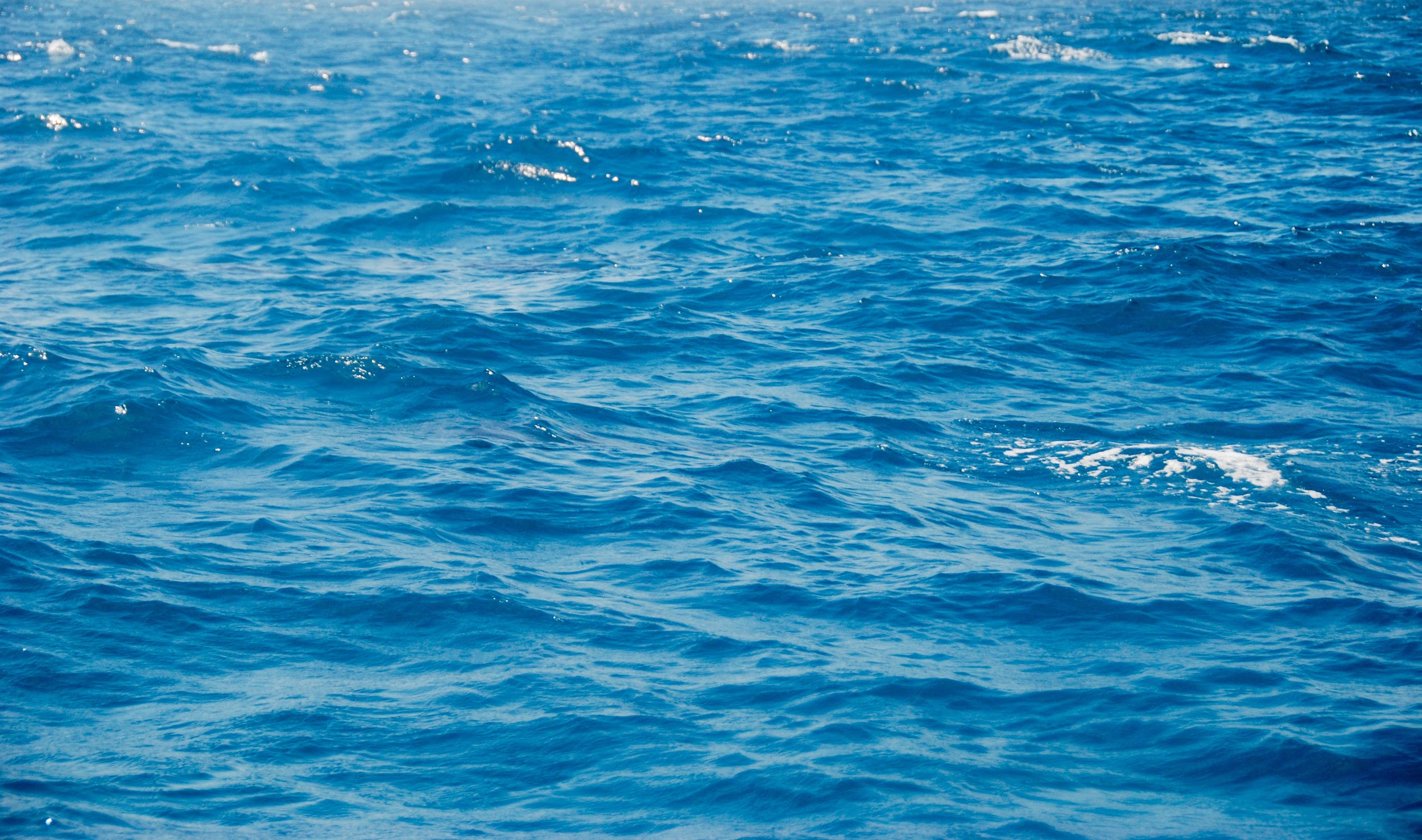 Problems in lakes
Plastic, is the biggest problem. 
Free divers- Searched-  found 15-50 kg plastic 
Each DV session.
To much plastic.

Nanoplastics & Microplastics 
Both are found in all (waters) 
Even in (waters) km away 
Nanoplastics More dangerous
Humans end up consuming it
= dead cells, severe allergic reactions.
= bad health.
‹#›
Problems in the Seas
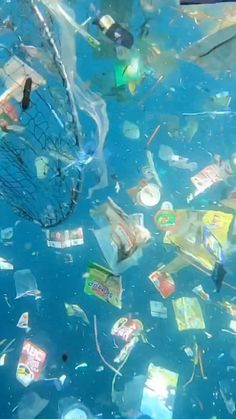 -Plastic in the seas                        
 8 tons of plastic                   
 Stuck,wounded or die 

-Plastic
 Plastic Particles
 Microplastics
(Fish eat, we eat)

 990 000 tons
 300 000 tons 

-Danger 
- Fish and Fishing nets
Impact on the marine diversity (50 years)
‹#›
Solutions to these problems
Plastic

Reusable items

The “pant” system

Volunteering

Plogging, school

47 percent  

Recycled

Cleaning beaches

KIMO group

Eat less fish
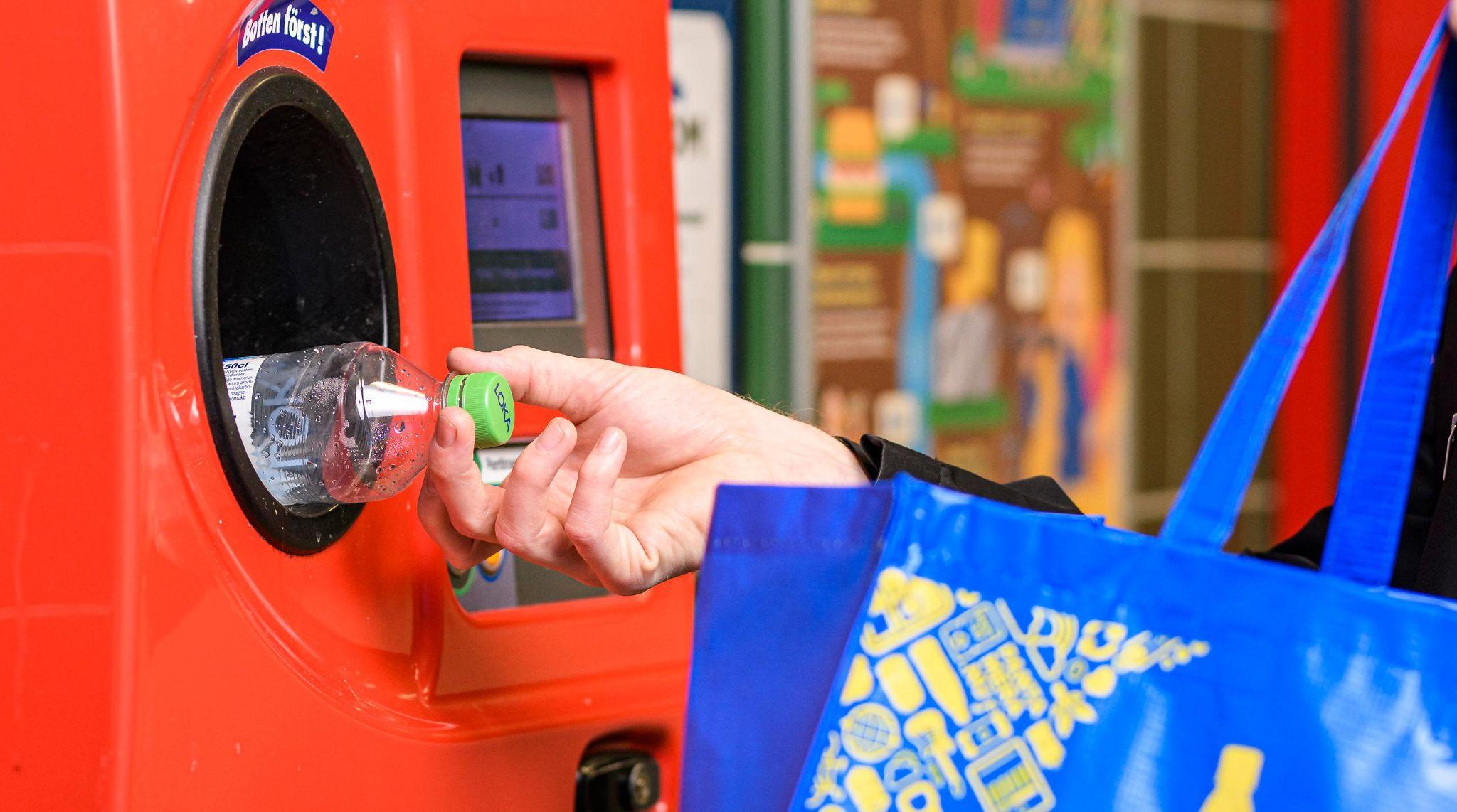 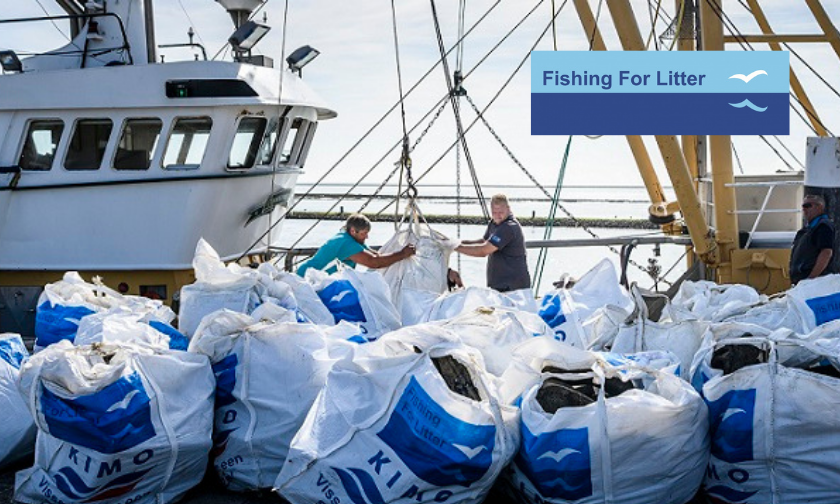 ‹#›
Nanoplastics and microplastics
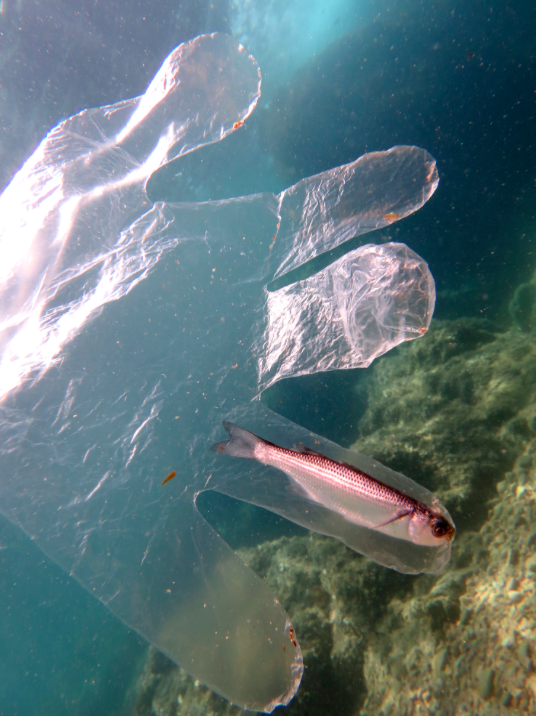 Plastic amounts in waters and production of plastic
8 million tons of plastic produced in the world every year. 

Sweden produces 990 000 thousand plastic.  

47%  of plastic in Sweden is recycled. 

Freedivers findings

Nanoplastics and microplastics 

 Plogging

“Pant”

Solutions 
Reusable material     Cleaning beaches and lakes
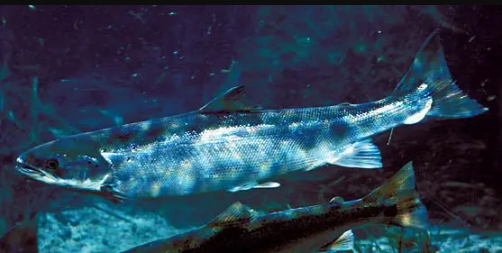 ‹#›
Thank you for your time!
      Have a nice day
‹#›